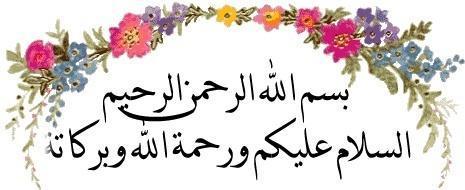 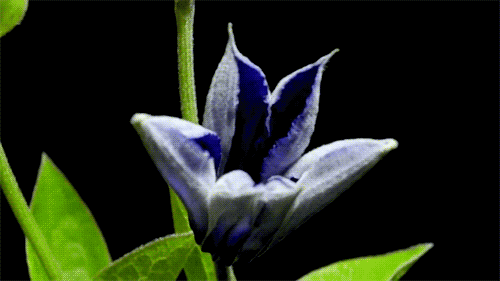 1/6/2020
Md.Mahabub Alam. Razzak Howlader Accademy. Madaripur.
1
পরিচিতি
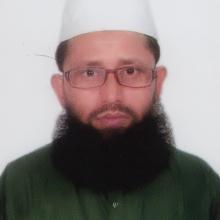 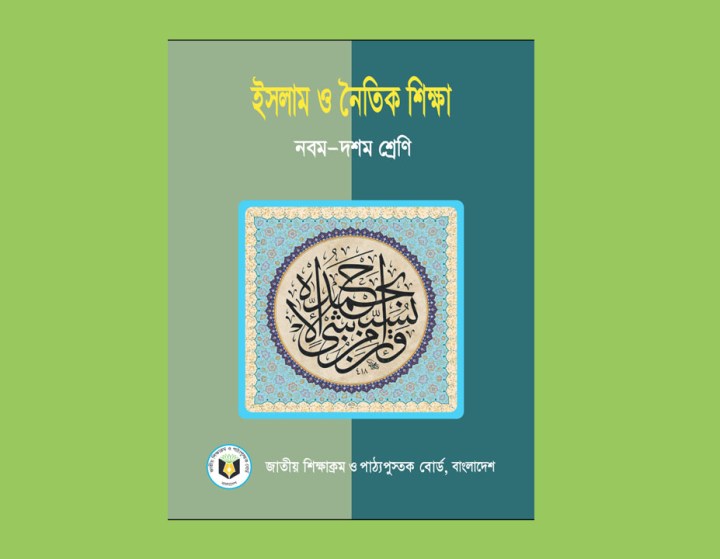 মোঃমাহাবুব আলম
কামিল(হাদীস)বিএ;অর্নাস(হাদীস)এম,এ(হাদীস)ইবি(কুষ্টিয়া)
সহকারি শিক্ষক
রাজ্জাক হাওলাদার একাডেমী
মাদারীপুর।
ইসলাম ও নৈতিক শিক্ষা
ষষ্ট থেকে দশম শ্রেণি
পাঠ ১
ইসলাম
1/6/2020
Md.Mahabub Alam. Razzak Howlader Accademy. Madaripur.
2
১।ইমান কাহাকে বলে ব্যাখ্যা করতে পারবে।
শিক্ষন ফল
1/6/2020
Md.Mahabub Alam. Razzak Howlader Accademy. Madaripur.
3
এখানে আমরা কি দেখছি ?
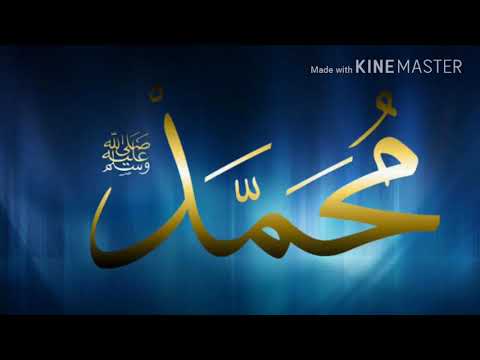 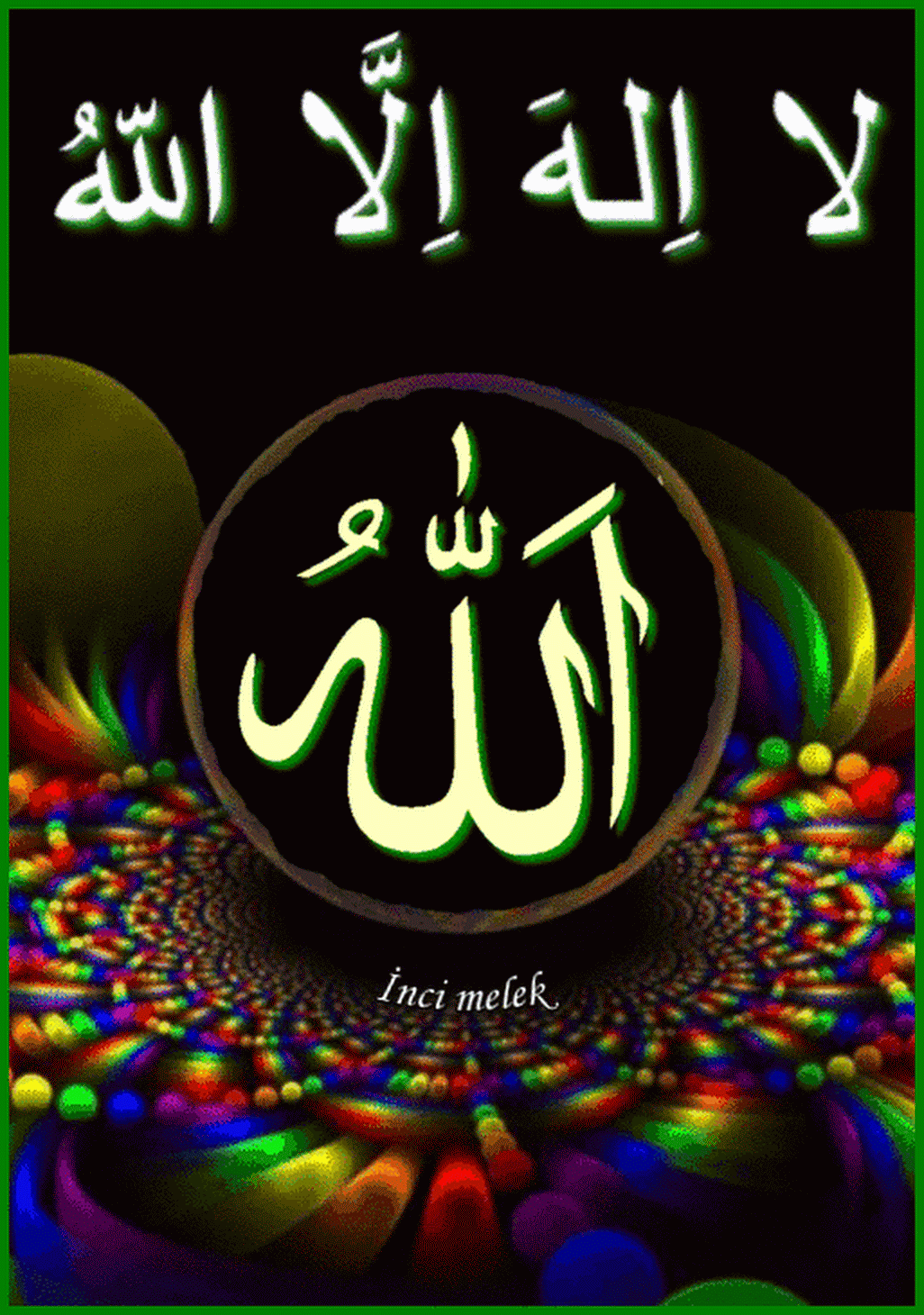 কালিমা তাইয়্যেবা
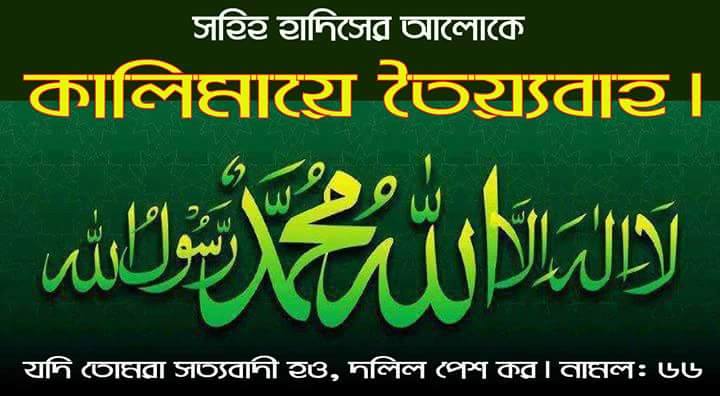 1/6/2020
Md.Mahabub Alam. Razzak Howlader Accademy. Madaripur.
4
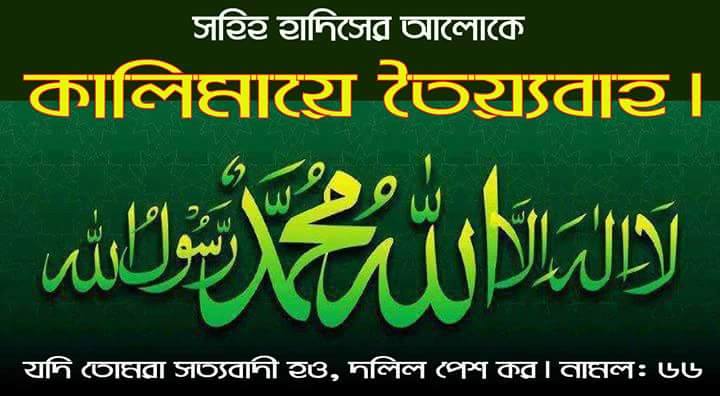 আরবিতে কি লেখা আছে
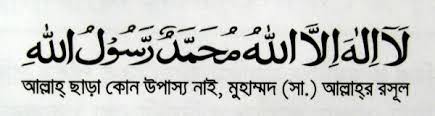 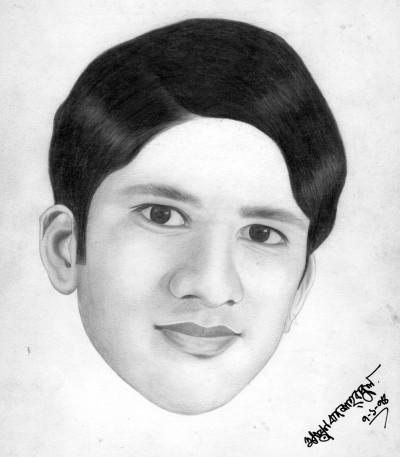 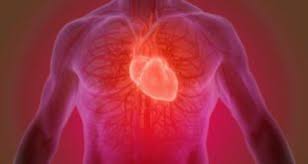 এই কালিমা মুখে স্বিকার 
ও এর অর্থঅন্তরে 
বিশ্বাস করাকে কি বলে ?
অন্তর
মুখে শ্বিকার
1/6/2020
Md.Mahabub Alam. Razzak Howlader Accademy. Madaripur.
5
ইমান
1/6/2020
Md.Mahabub Alam. Razzak Howlader Accademy. Madaripur.
6
ইমানের দিক তিন টি
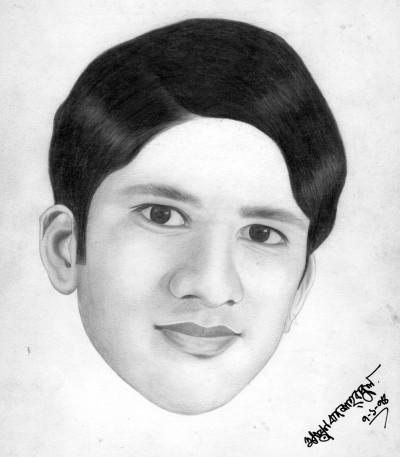 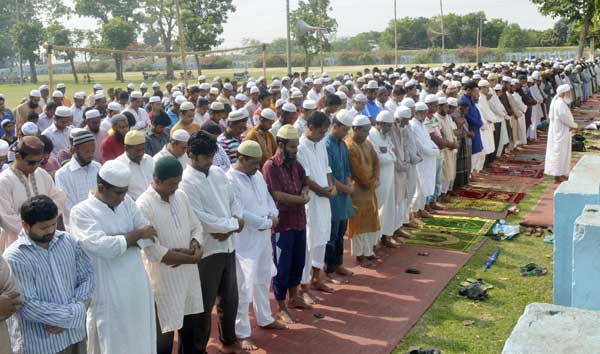 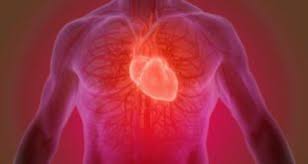 অন্তর
বিশ্বাস
মুখে শ্বিকার
তদনুসারে আমল করা
মুখে স্বীকার করা
তদনুসারে আমল করা
অন্তরে বিশ্বাস করা
ইমান
1/6/2020
Md.Mahabub Alam. Razzak Howlader Accademy. Madaripur.
7
আল্লাহ
মূলবিষয়
ইমানের
আখেরাত
নবী-রাসুল গন
তিকদিরে বিশ্বাস
কিতাব সমুহ
মৃত্যুর পর পুনরুথথানে বিশ্বাস
ফিরেস্তা সমুহ
৭          টি
ইমান
1/6/2020
Md.Mahabub Alam. Razzak Howlader Accademy. Madaripur.
8
আল্লাহর প্রতি পূর্ণ বিশ্বাস।
ফেরেস্তা গনের প্রতি বিশ্বাস।
আসমানি কিতাবের প্রতি বিশ্বাস।
নবী-রাসুলগনের প্রতি বিশ্বাস।
আখিরাতের প্রতি বিশ্বাস ।
তাকদিরের প্রতি বিশ্বাস।
মৃত্যুর পর পুনরুত্থানের প্রতি বিশ্বাস।
ইমানের সাতটি মুল বিষয়
1/6/2020
Md.Mahabub Alam. Razzak Howlader Accademy. Madaripur.
9
একক কাজ
প্রশ্নঃ-ইমান কাহাকে বলে  ?
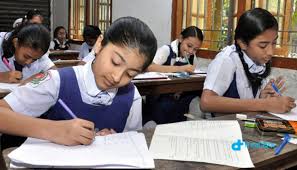 উত্তরঃ-ইসলামের মূল বিষয়গুলোর 
প্রতি বিশ্বাসকেই ইমান বলা হয়।
1/6/2020
Md.Mahabub Alam. Razzak Howlader Accademy. Madaripur.
10
sস
জোড়ায় কাজ
প্রশ্নঃ-ইসলামের মূল বিষয় গুলি  অবিশ্বাসের পরিনাম কি ?
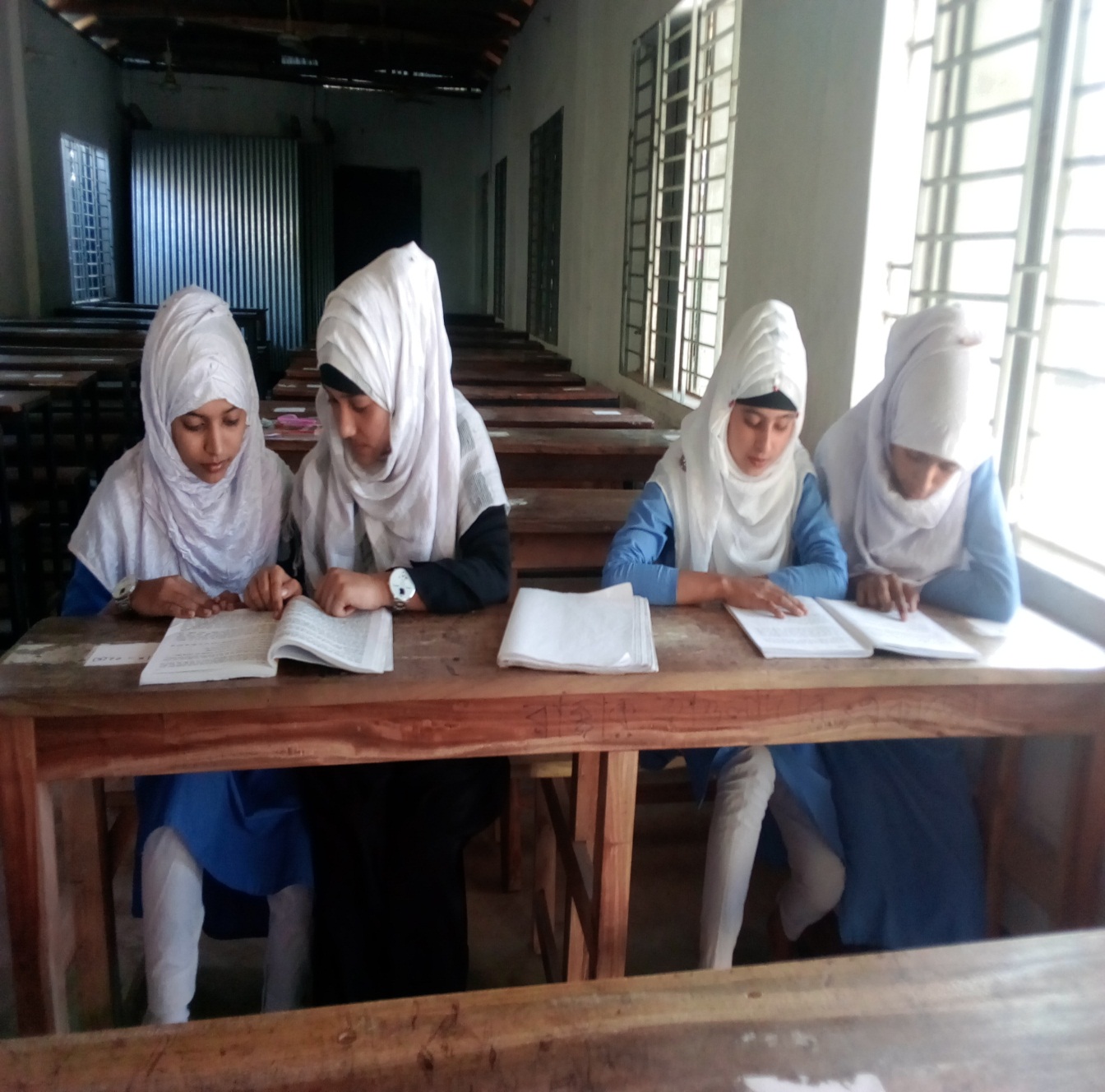 উত্তরঃ-আল্লাহ তায়ালার নিকট জবাব দিহিতাও জাহান্নামের শাস্তির
ভয় না থাকলে মানুষ পৃথিবতেপাপ-পংকিলতা,অন্যায়-অত্যাচারে 
জর্জরিত করে ফেলতো এই দুনিয়ায় পরিবার সমাজ রাস্ট্র বসবাসের
অযোগ্য হ্যে যেত,আর মানুষ মৃত্যুর পর চিরস্থাই জাহান্নামি হতো আরঅন্য 
দিকেভাল ও কল্যান মুলক কাজের মাধ্যমে চিরস্থাই অনন্তকালের জান্নাত লাভ করার পথও
সুগিম হয়।।
1/6/2020
Md.Mahabub Alam. Razzak Howlader Accademy. Madaripur.
11
বাড়ির কাজ
প্রশ্নঃ-ইমানের ৩ টি সুফল লিখে আনবে।
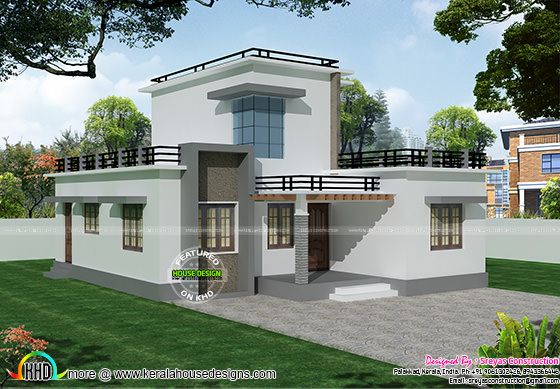 উত্তরঃ- ৩টি সুফল ১।সৎ-চরিত্র বান হবে ২।সকল মানুষ তাকে ভালবাসবে
৩।পরিবার,সমাজ ও দেশে শান্তি বিরাজ করবে ৩।মৃত্যুর পর অনন্তকালের জন্য
চিরস্থাই জান্নাত পাবে।
1/6/2020
Md.Mahabub Alam. Razzak Howlader Accademy. Madaripur.
12
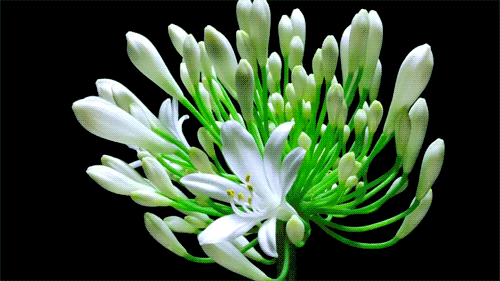 শ্রেণির সকলকে বিদায় শুভেচ্ছা
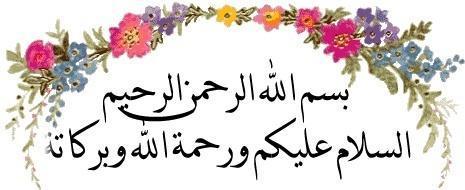 1/6/2020
Md.Mahabub Alam. Razzak Howlader Accademy. Madaripur.
13